УФНС России по Омской области
«Публичные обсуждения УФНС России по Омской области по вопросам правоприменительной практики налоговых органов и соблюдения обязательных требований при проведении контрольно-надзорной деятельности на 2020 год»
20.08.2020
УФНС России по Омской области
«Общая характеристика налогового администрирования налогоплательщиков, осуществляющих транспортно-экспедиционные услуги»
Исполняющий обязанности начальника 
отдела налогообложения юридических лицСметанюк Д.А.
20.08.2020
Не допущено снижение поступлений от плательщиков, осуществляющих транспортно-экспедиционные услуги
Предприниматели
4%
млн рублей
+58%
+19%
Организации
96%
3
Значительный рост поступлений показал НДС,налог на прибыль и транспортный налог
4
Наибольшая доля налоговых платежейприходится на НДС, налог на прибыль и НДФЛ
1 полугодие 2020 года,
млн рублей

НДС – 1 331	
Налог на прибыль – 399
НДФЛ – 260
5
Уменьшилось число граждан, получивших доход от предприятий сферы транспортно-экспедиционных услуг
Получатели дохода
6
1 полугодие 2019 года
1 полугодие 2020 года
Почти половина предприятий сферы транспортно-экспедиционных услуг получили субсидии
Организации
1 997
работников
49
млн
рублей
297
75
млн
рублей
1 082
работника
Предприниматели
7
Задолженность организаций, оказывающих транспортно-экспедиционные услуги значительно выросла
По состоянию на 01.08.2020
Рост
на 44%
Задолженность транспортно-экспедиционные услуги
Рост
на 0,5%
Задолженность по региону
8
Налоговая нагрузка на сферу транспортно-экспедиционных услуг выше средней
Деятельность автомобильного грузового транспорта и услуги по перевозкам
Деятельность транспортная вспомогательная
Уровень налоговой нагрузки на омский бизнес
9
Спасибо за внимание!
УФНС России по Омской области
«Система управления рисками в сфере оказания транспортно-экспедиционных услуг»
Начальник контрольно-аналитического отдела 
УФНС России по Омской области
Зайцева Е.М.
20.08.2020
Фоновая картина представленных деклараций по НДС налогоплательщиками транспортной отрасли
Всего 4 991 налогоплательщиков транспортной отрасли, из них 19% (987 НП) плательщики НДС:
30% - не представляют НД,
20% - без отражения налогооблагаемой базы,
50% - к уплате в бюджет.
Суммы начисленного налога, млн руб.
Сумма схемного налогового вычета, млн руб.
в 2 раза
172
1631,5
165
957,3
835,2
82
12
1 полугодие 2019 г.
2 полугодие 2019 г.
1 полугодие 2020 г.
1 полугодие 2019 г.
2 полугодие 2019 г.
1 полугодие 2020 г.
АСК НДС-2 - Инструмент выявления схем получения необоснованной налоговой выгоды по НДС
……
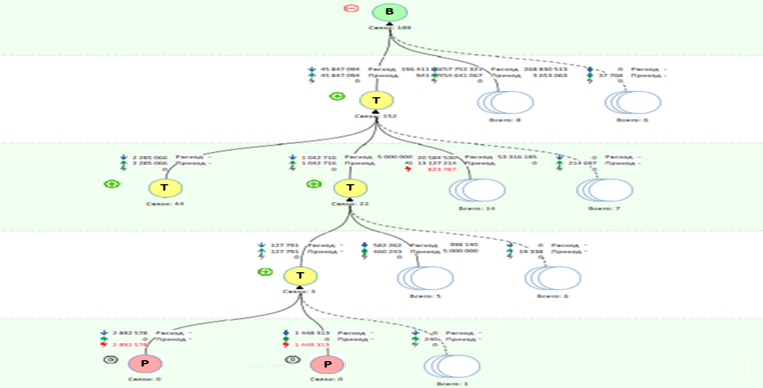 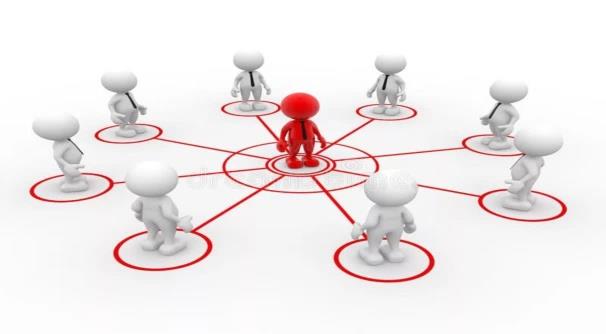 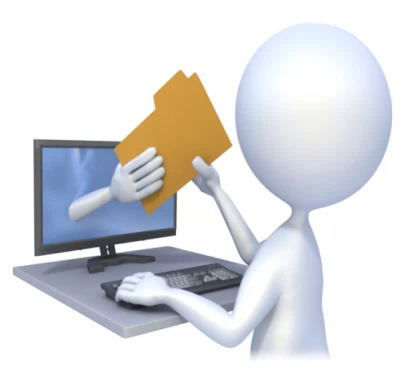 13
АСК НДС-2 - Инструмент выявления схем получения необоснованной налоговой выгоды по НДС
……
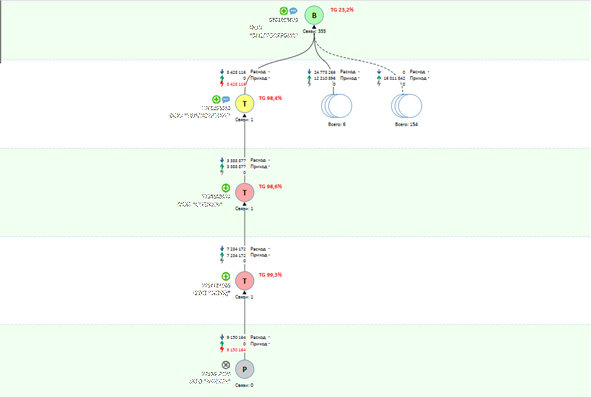 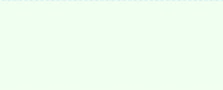 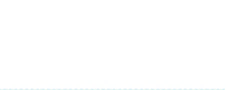 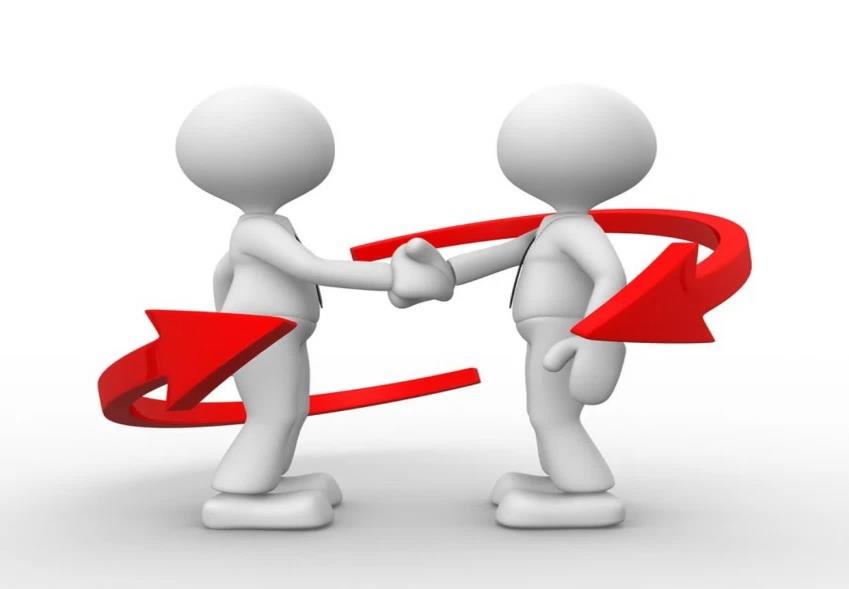 14
Результаты работы с налогоплательщиками транспортной  отрасли, применяющими схемы уклонения от уплаты НДС
50% налогоплательщиков передано на выездной контроль
Доначислено по результатам 
         выездных налоговых проверок  - 
         406 млн руб.
Сумма самостоятельного устранения расхождений, млн руб.
в 2 раза
26,3
21,4
8,4
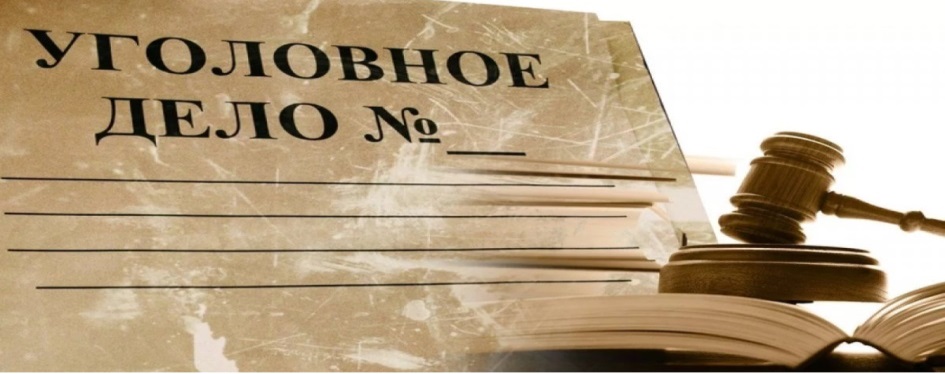 1 полугодие 2019 г.
2 полугодие 2019 г.
1 полугодие 2020 г.
Возбуждено 1 уголовное дело
 по материалам 
  налоговых органов
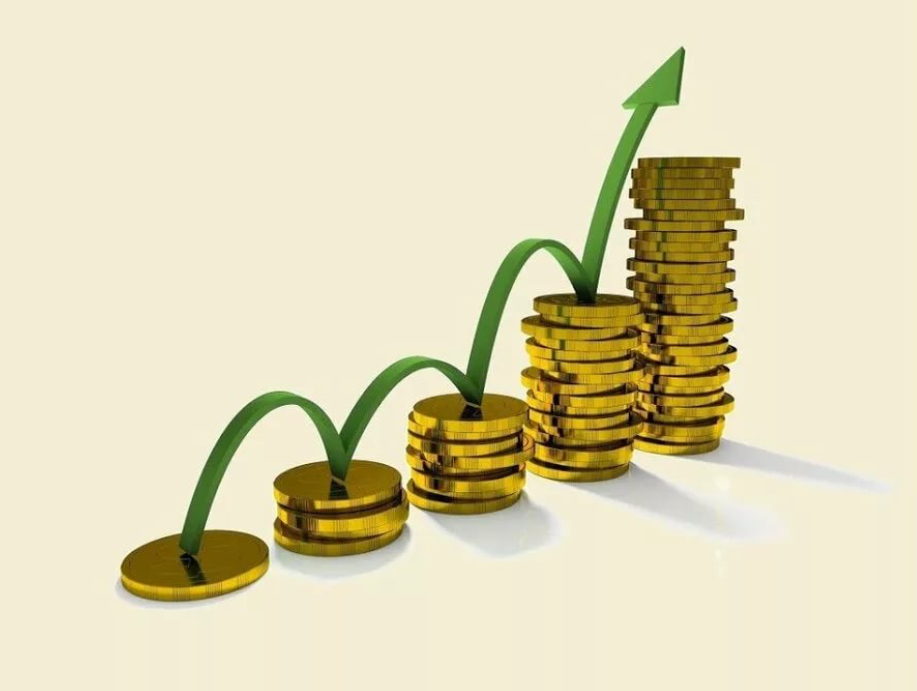 15
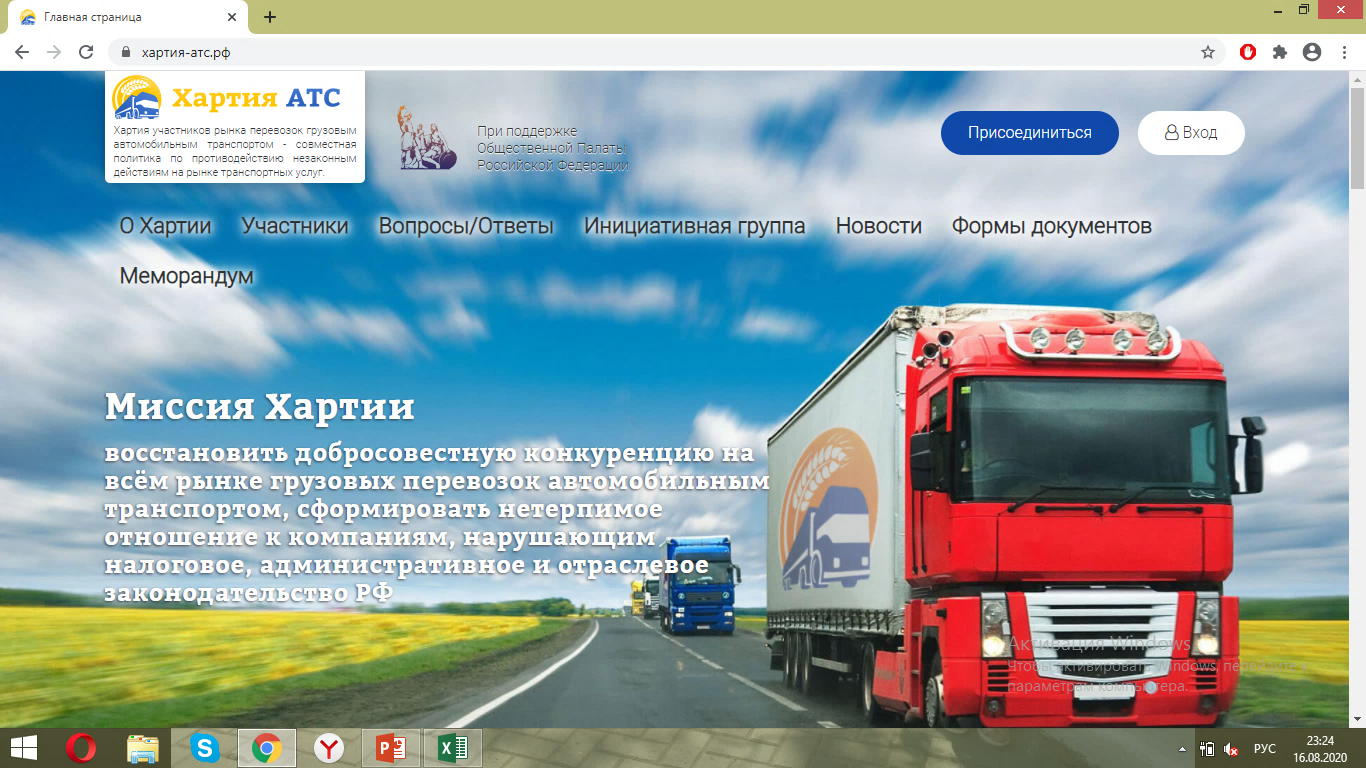 .
16
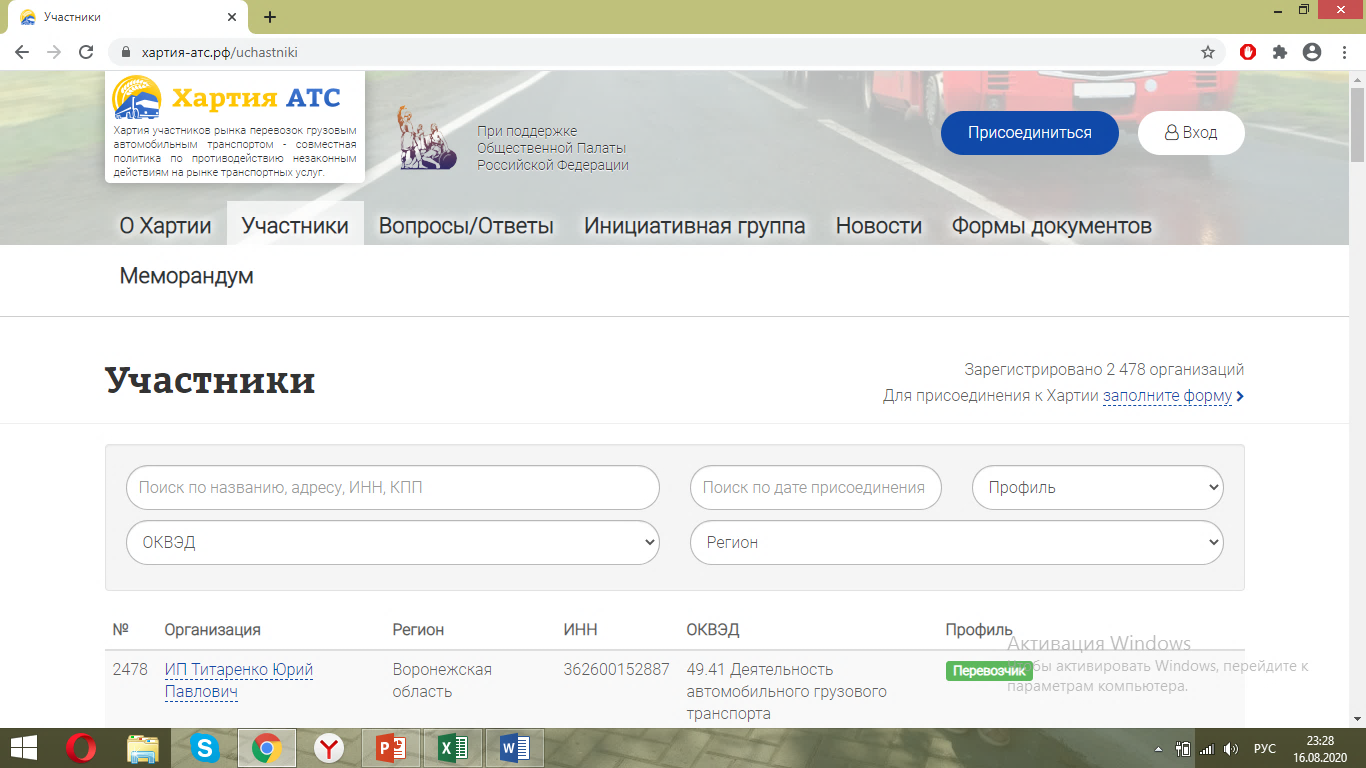 17
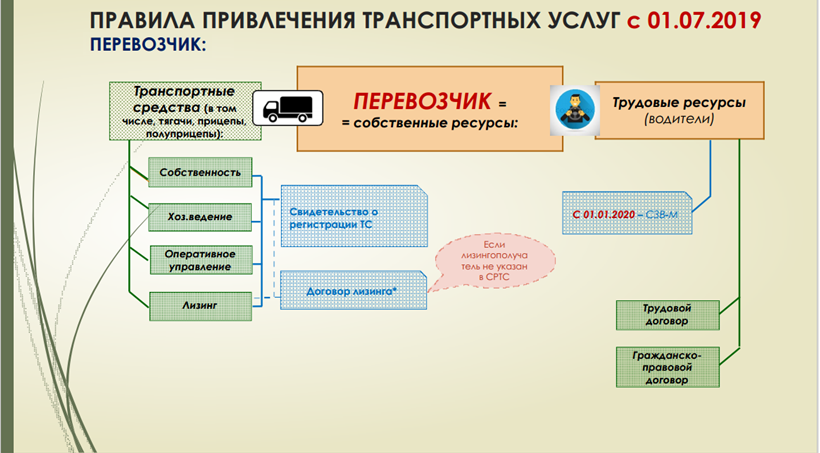 18
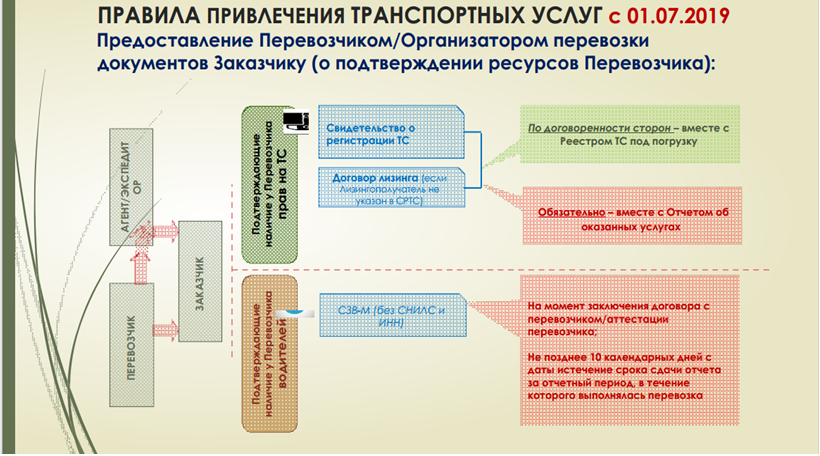 19
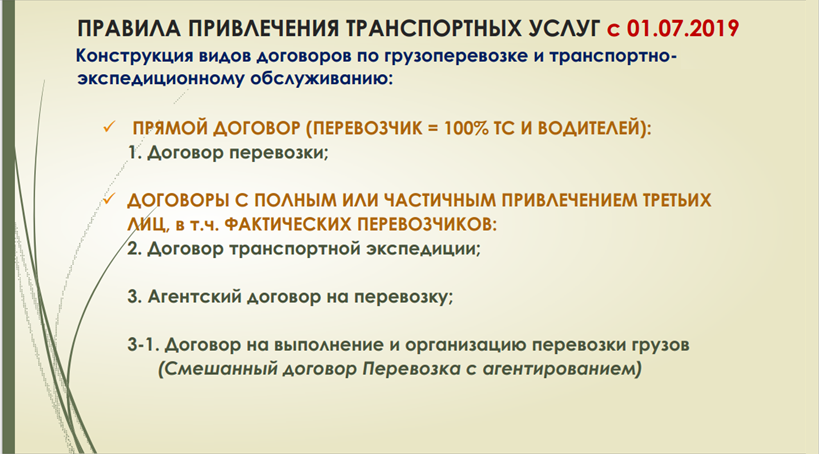 20
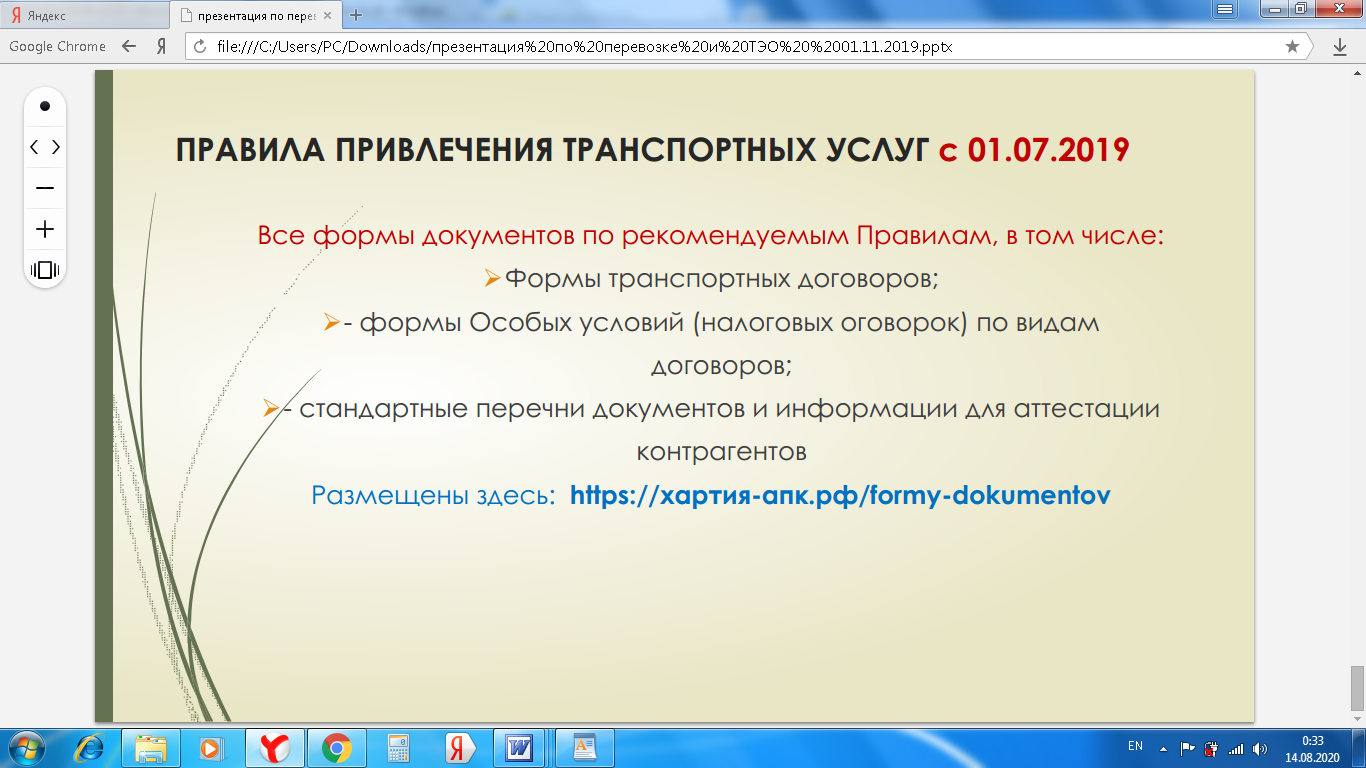 21
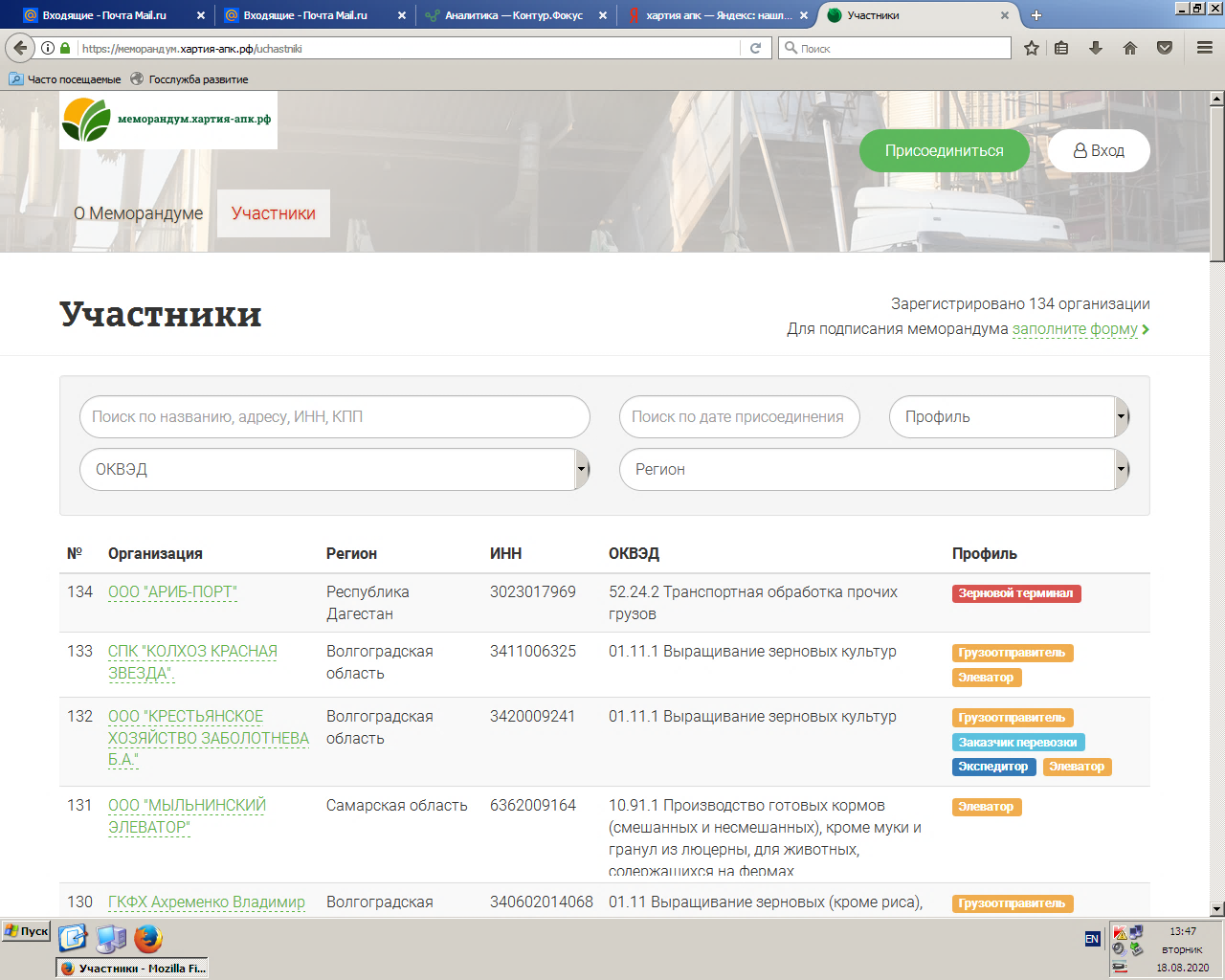 22
Спасибо за внимание!